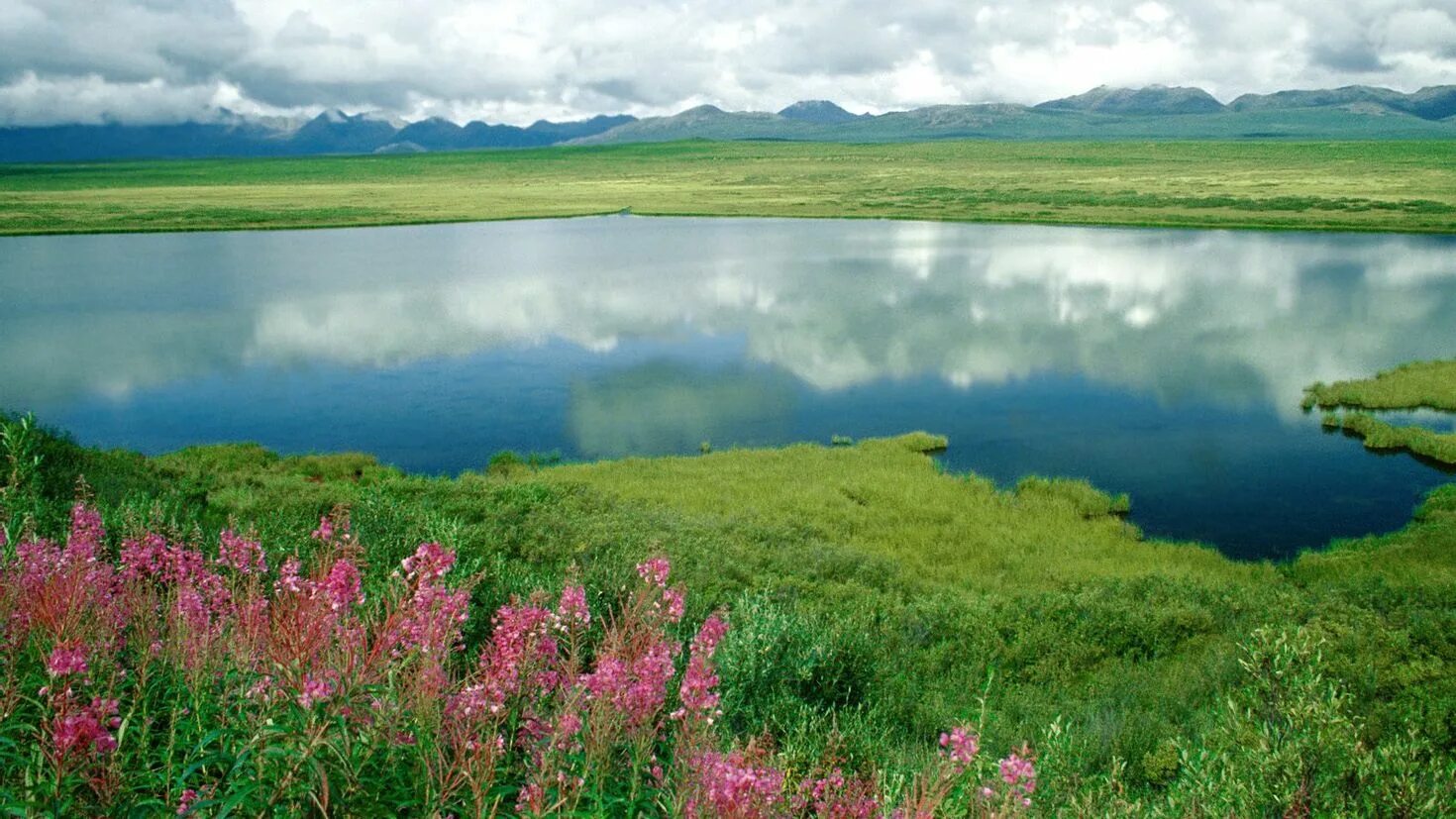 Тема урока: «Путешествие по Красной книге»
Учитель начальных классов МБОУ школы – интерната № 13
Плотникова Елена Ивановна
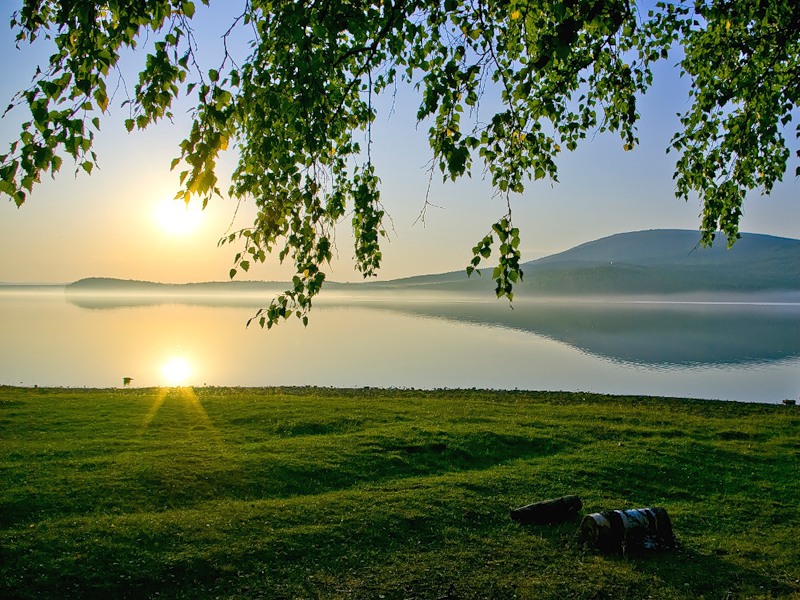 Любите родную природу –Озера, леса и поля.Ведь это же наша с тобою Навеки родная земля.На ней мы с тобою родились,Живем мы с тобою на ней!Так будем же, люди, все вместеМы к ней относиться добрей!
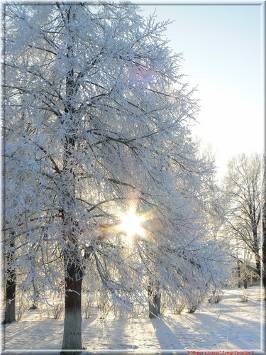 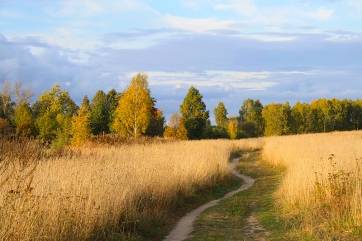 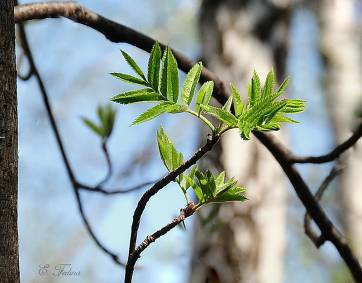 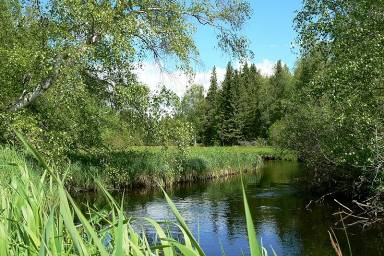 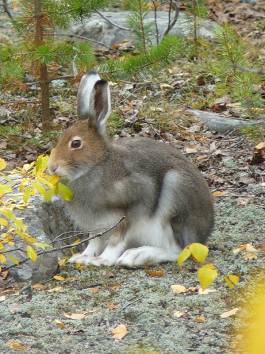 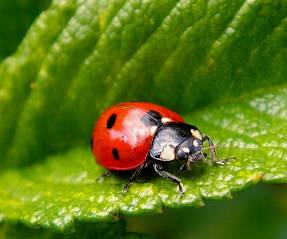 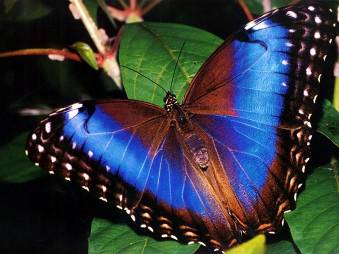 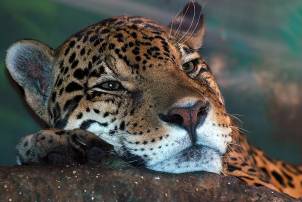 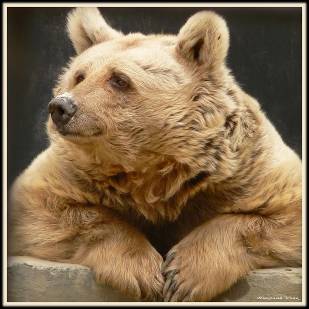 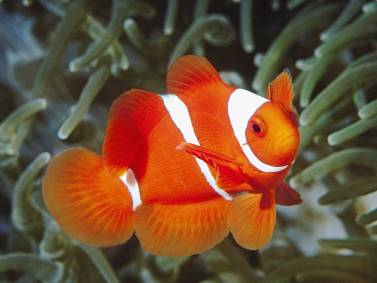 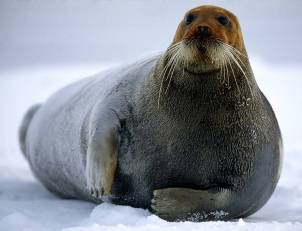 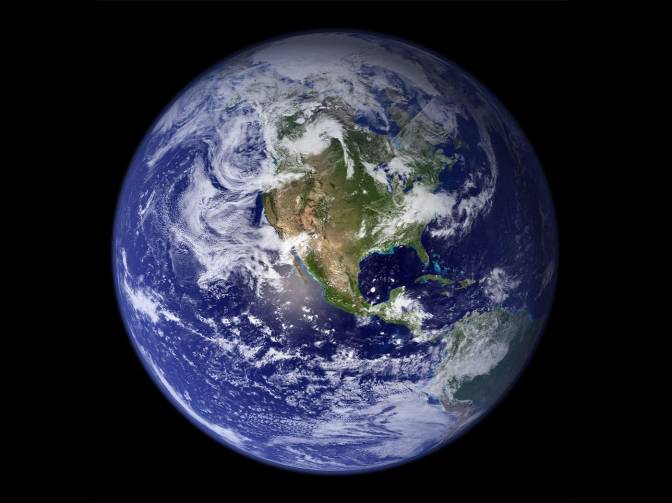 Дерево, трава и птица.,На планете мы останемся одни!
Дерево, трава и птицаНе всегда умеют защититься.Если будут уничтожены они,На планете мы останемся одни!
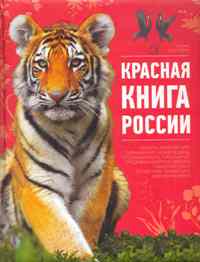 «Красная книга России»
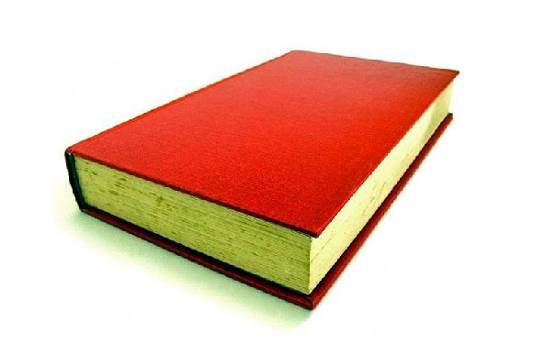 Подготовила: Ваганова Н.А.
«Красная книга» —список редких и находящихся подугрозой исчезновения животных,растений и грибов.
Эта книга называется так потому, что красный цвет – действительно означает сигнал опасности. Он заставляет своей яркостью всех обратить внимание на указанную опасность, в данном случае предостерегает людей о возможных тяжёлых последствиях, которые произойдут с гибелью целых видов растений и животных
.
Ученые мира в 1966 году создали Международный союз охраны природы, который стал изучать, каким растениям и животным надо помочь в первую очередь. Составили списки растений, которые исчезли или находятся под угрозой, издали в виде книги и назвали ее Красная книга.
Животные и растения, которых удалось спасти от вымирания и сохранить их численность.
В нашей стране Красная книга вышла  впервые в 1978 году. Выполнена она аналогично и  содержит список исчезающих видов животных, растений и грибов Российской Федерации.
Животные, которых мы больше не увидим
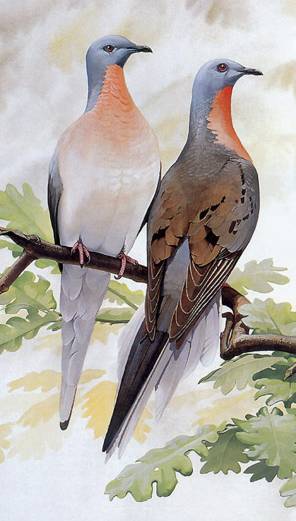 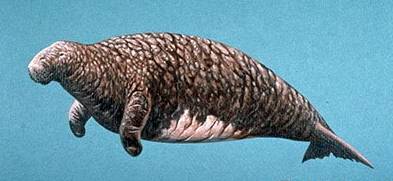 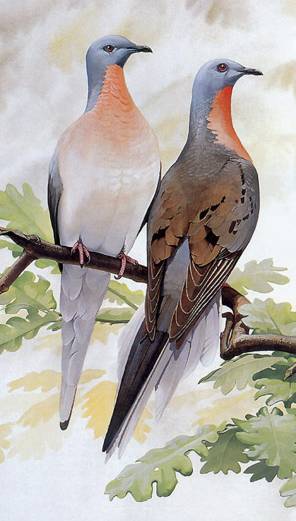 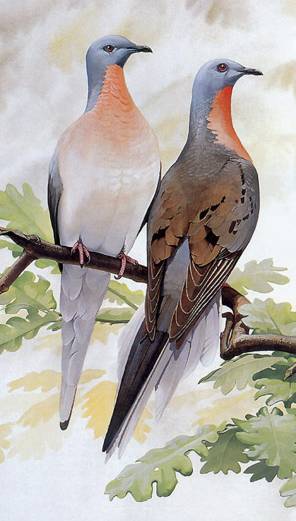 морская корова
морская корова
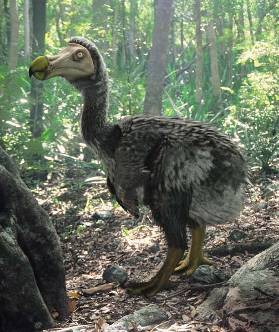 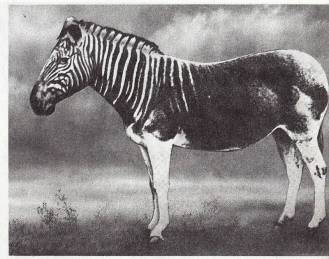 странствующие голуби
дронт
зебра квагга
тарпан
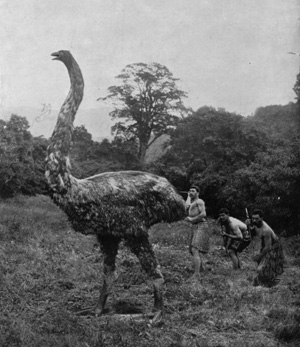 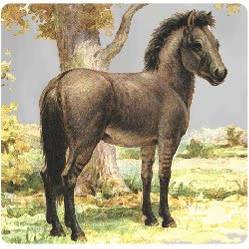 сумчатый волк
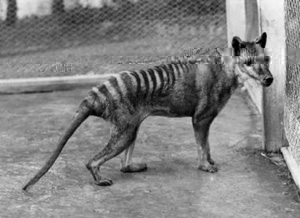 бескрылая птица Моа
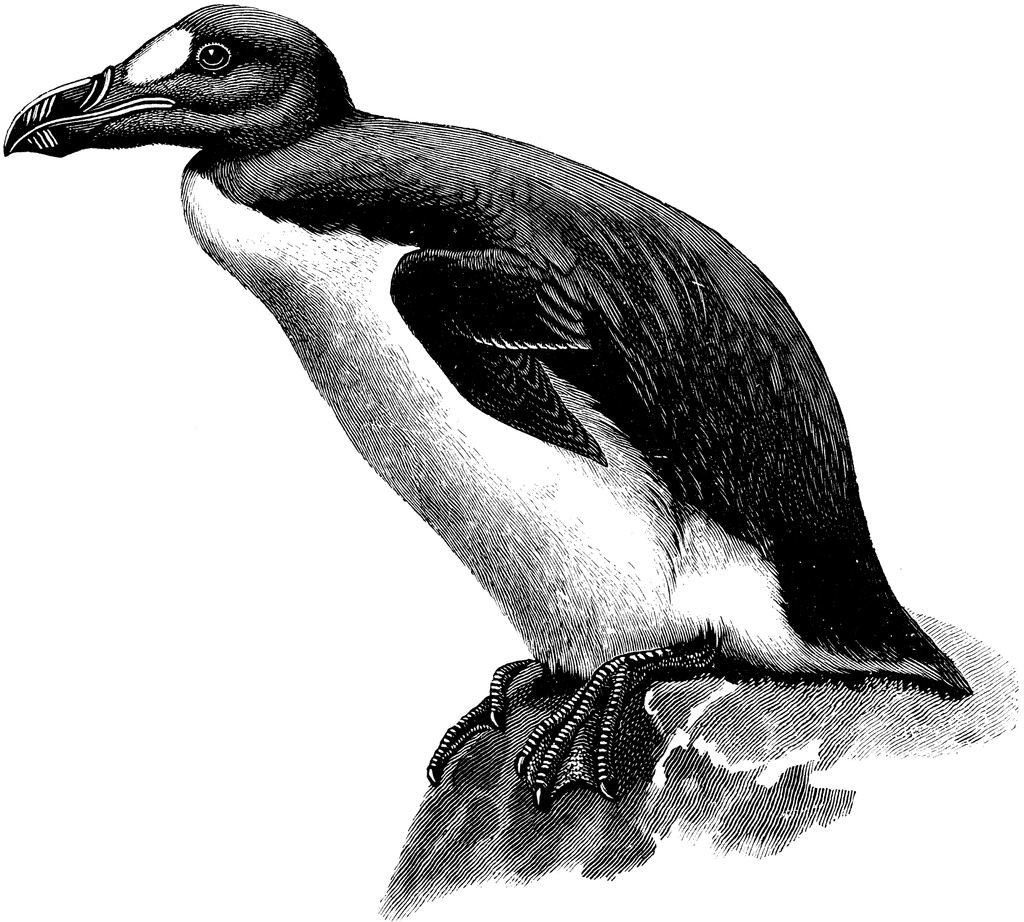 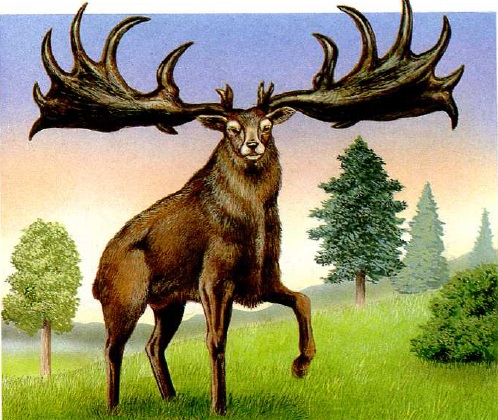 Бескрылая гагарка
Большерогий олень
Саблезубый тигр
Животные и растения,
которые находятся на грани 
вымирания!
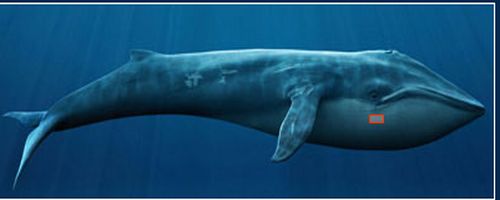 Синий кит
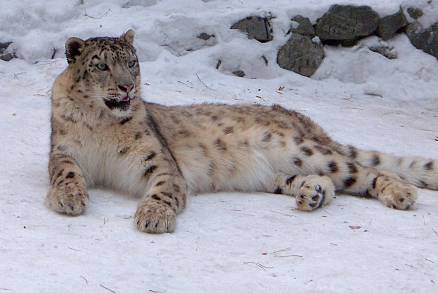 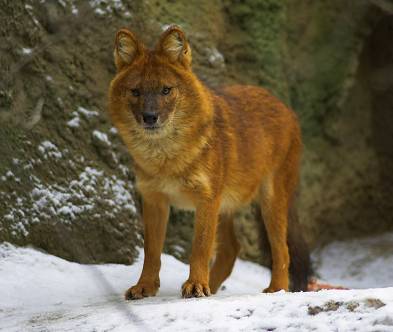 снежный барс
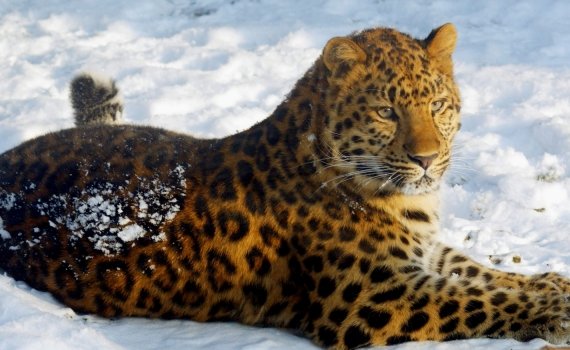 красный волк
леопард
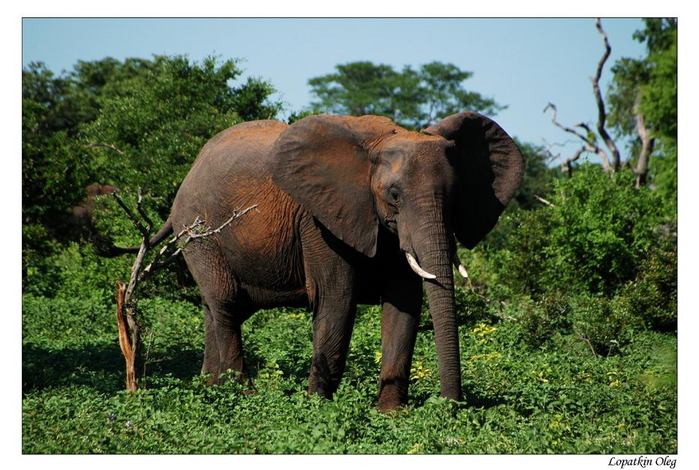 слон
филин
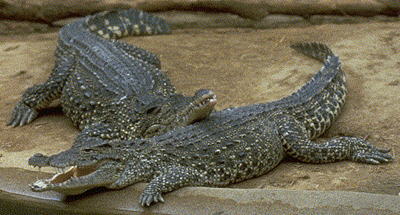 кубинский крокодил
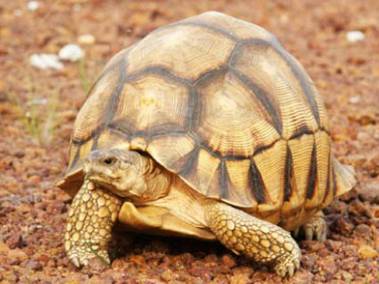 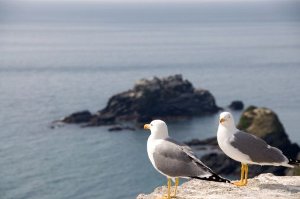 мадагаскарская
 клювогрудная черепаха
гренадский голубь
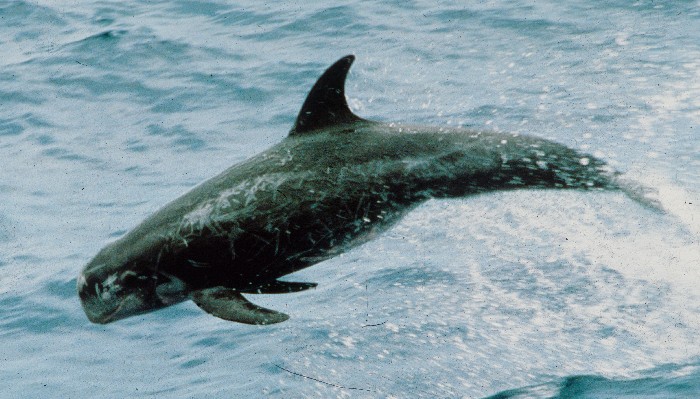 Серый дельфин
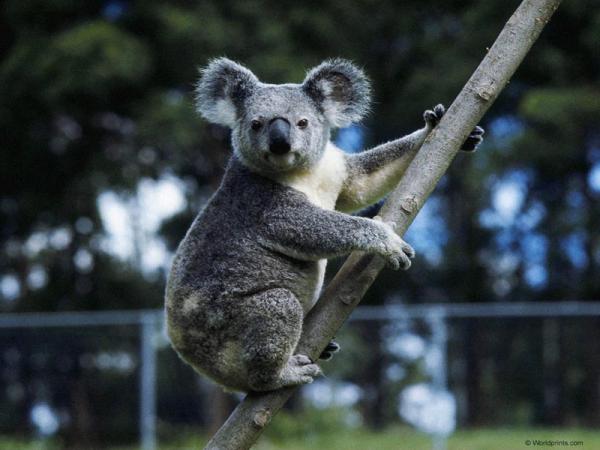 панда
коала
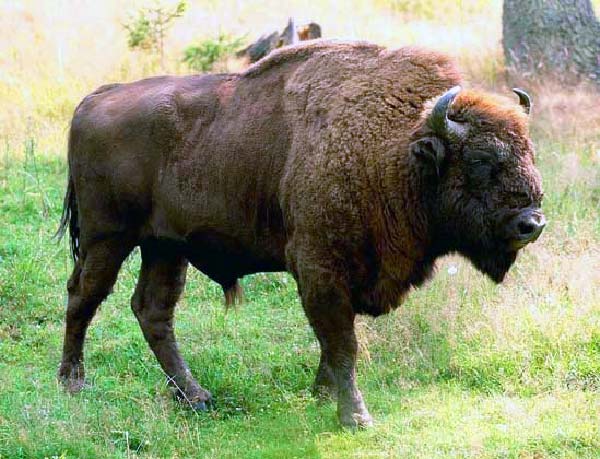 Зебра Грави
Зубр
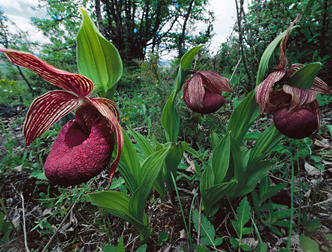 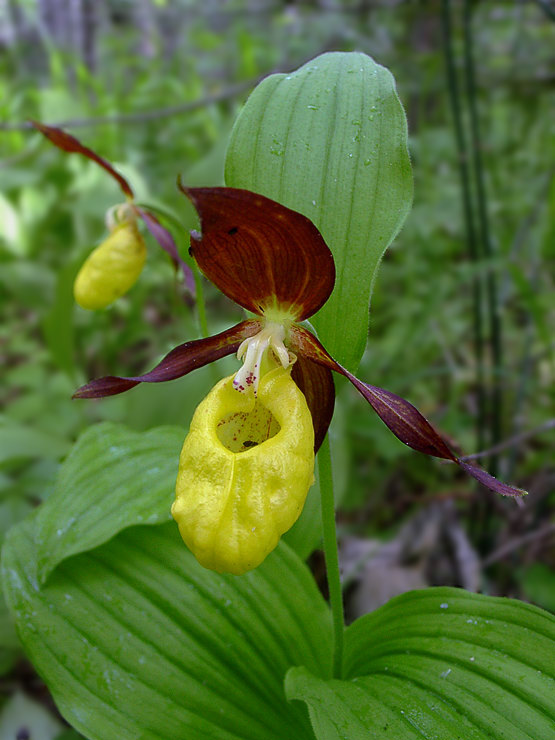 Башмачок настоящий 
«Венерин башмачок»
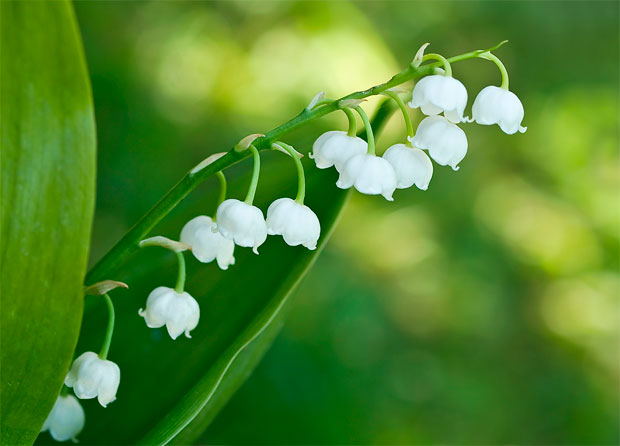 лилия водная белая
Ландыш майский
Животные и растения, количество которых стремительно снижается!
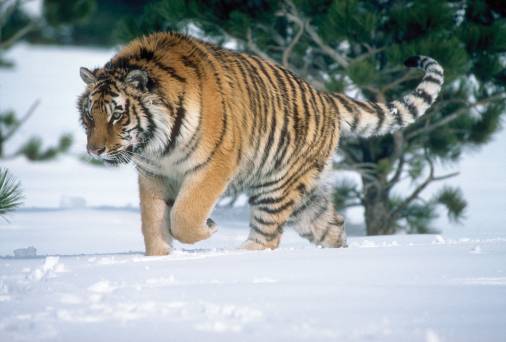 амурский тигр
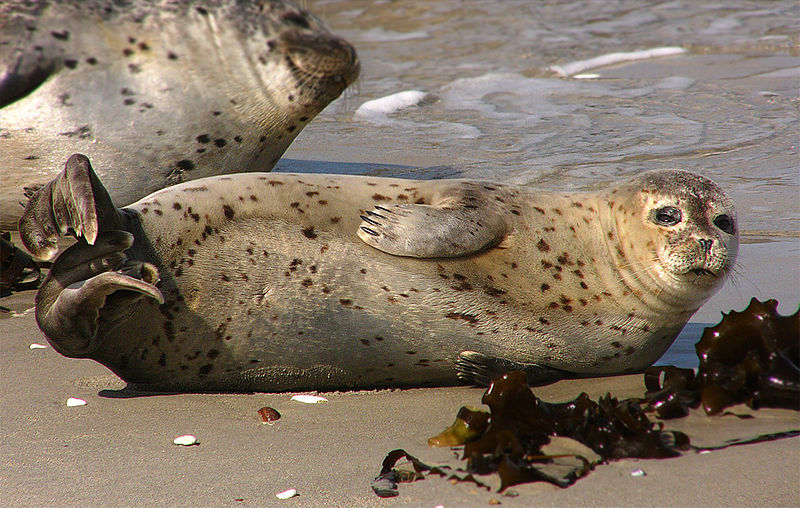 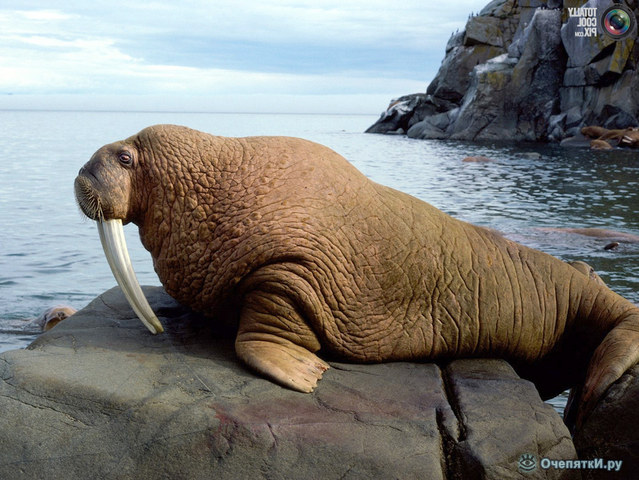 лев
тюлень
Атланти-ческий
морж
тюльпан шренка
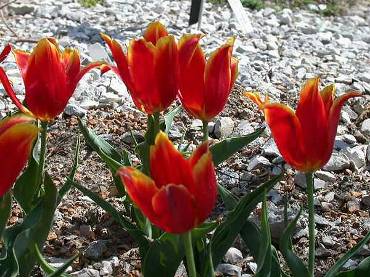 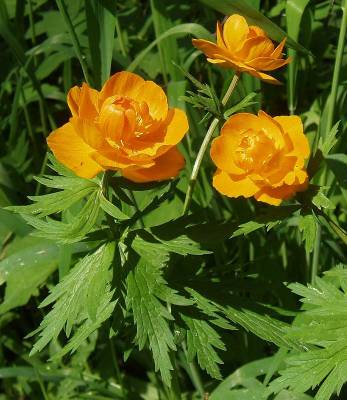 ьпан
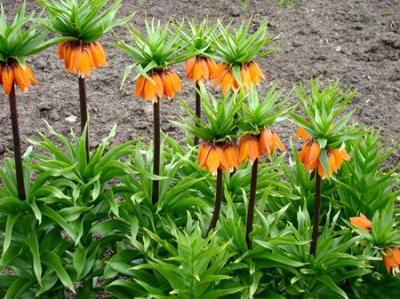 купальница
рябчик большой
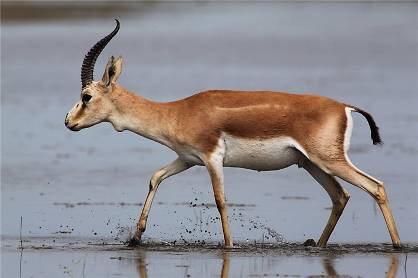 джейран
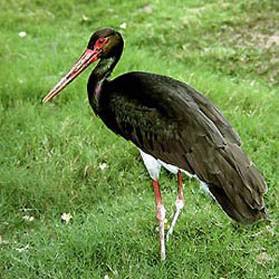 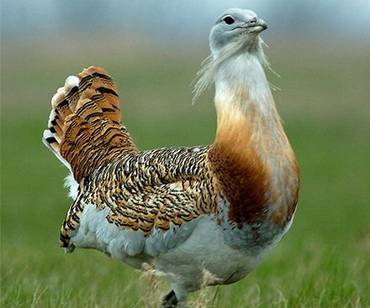 Дрофа
чёрный аист
Физкультминутка
Руки подняли и покачали-
Это деревья в лесу.
Руки согнули, кисти встряхнули-
Ветер сбивает росу.
В стороны руки, плавно помашем-
Это к нам птицы летят.
Как они тихо садятся, покажем-
Крылья сложили вперёд.
Животные, которые до сих пор мало изучены!
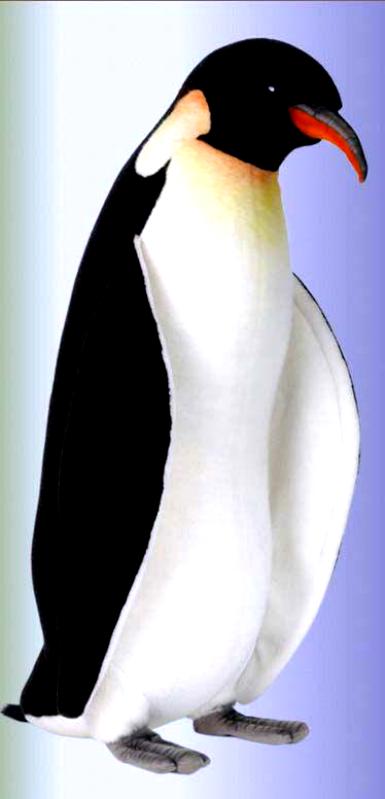 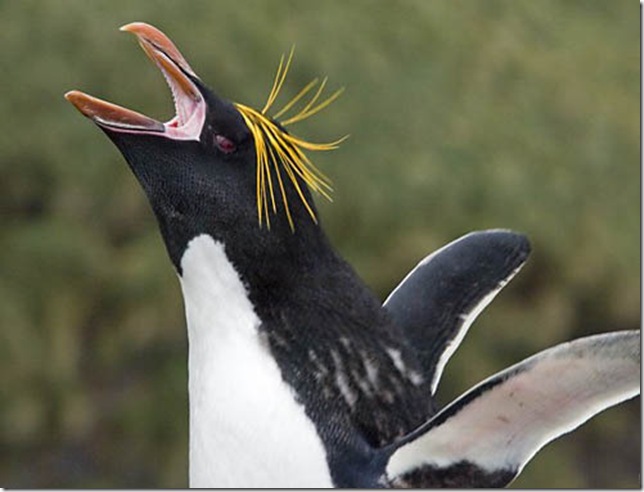 Императорский пингвин
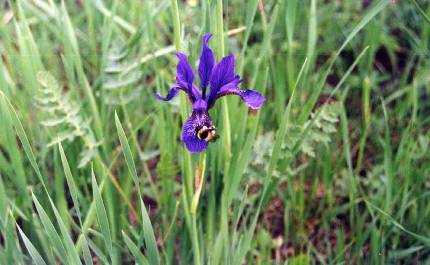 ирис сибирский
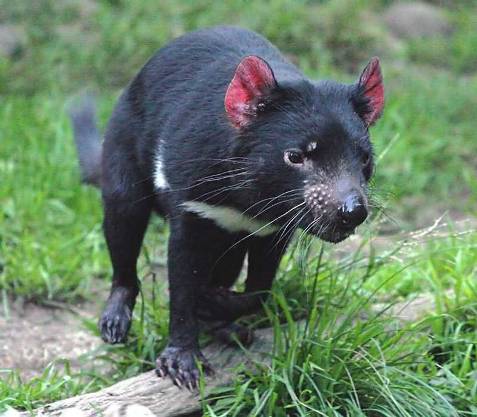 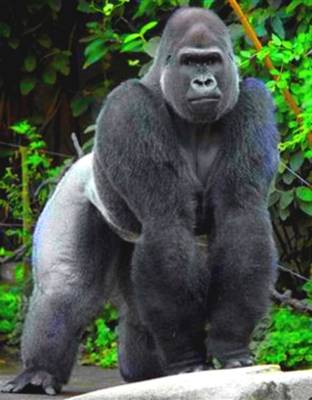 тасманский дьявол.
горная горилла
большая панда
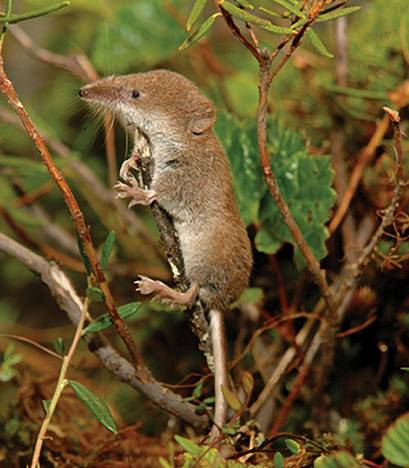 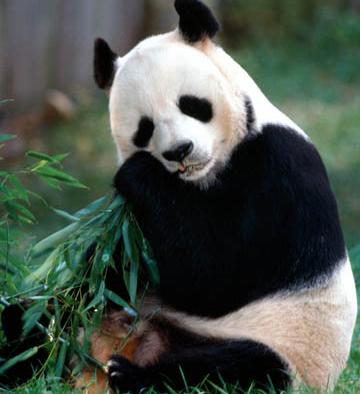 гигантская бурозубка
Животные и растения, численность которых всегда была невелика!
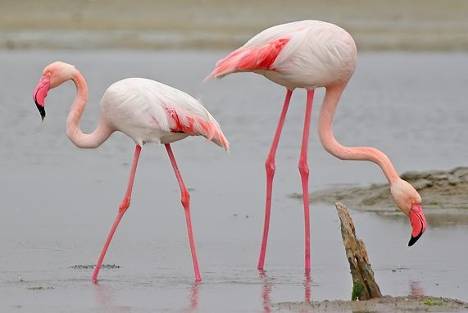 Розовый фламинго
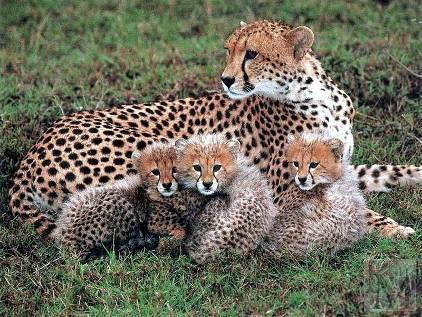 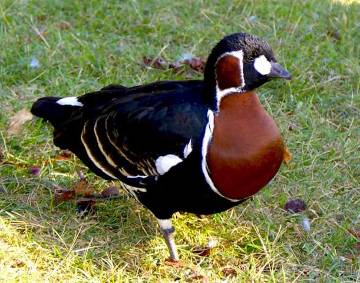 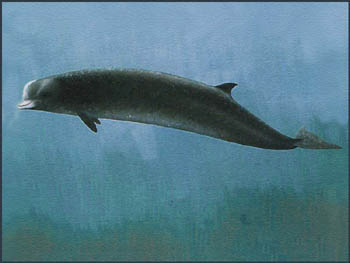 Гепард
краснозобая казарка
высоколобый бутылконос
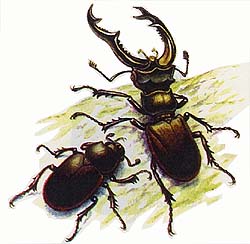 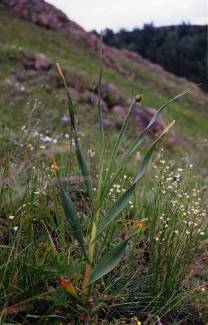 жук олень
лук косой
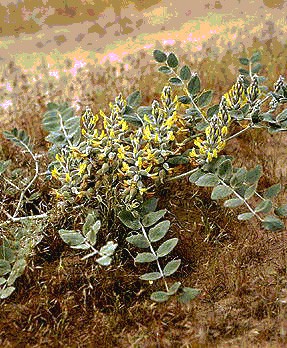 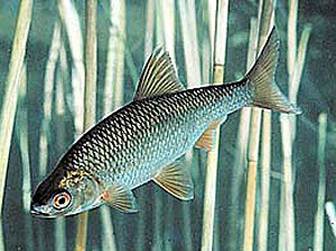 Астрагал
сходный
Вырезуб
Животные и растения, которых удалось спасти от вымирания и сохранить их численность
Животные и растения, которых удалось спасти от вымирания и сохранить их численность
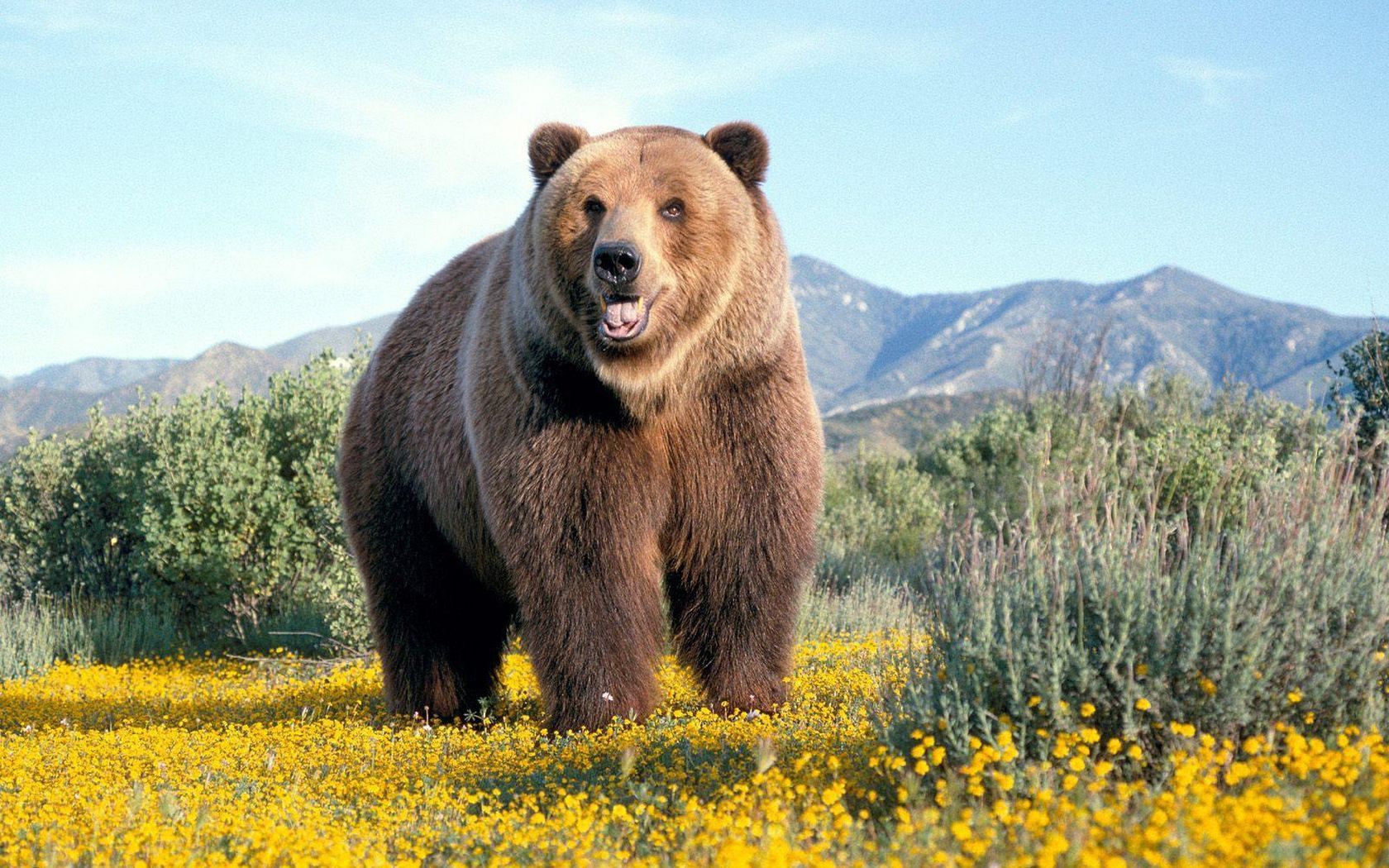 Бурый медведь
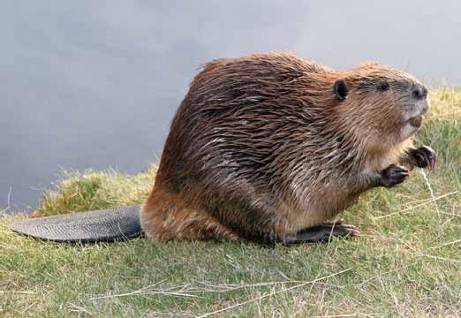 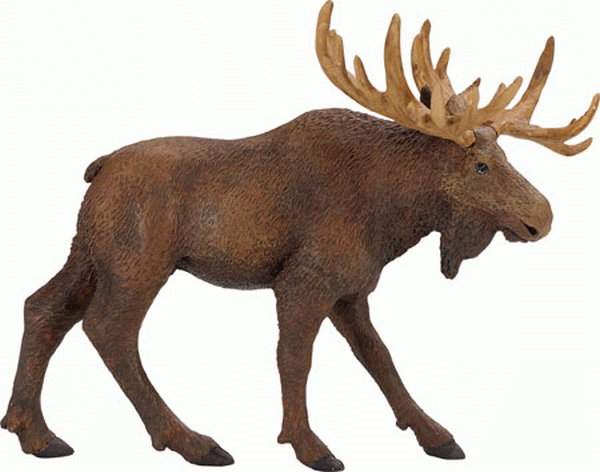 речной бобр
лось
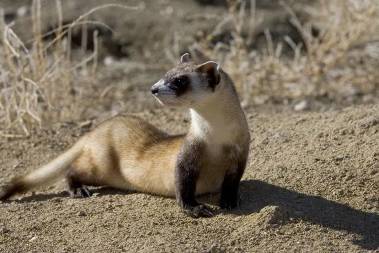 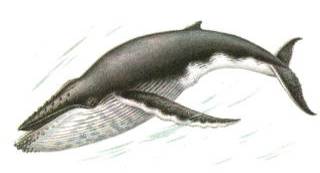 горбатый кит
черноногий хорёк
носорог суматранский
носорог суматранский
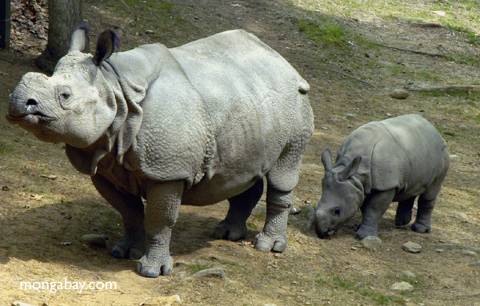 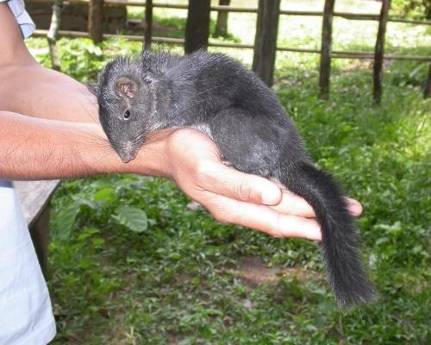 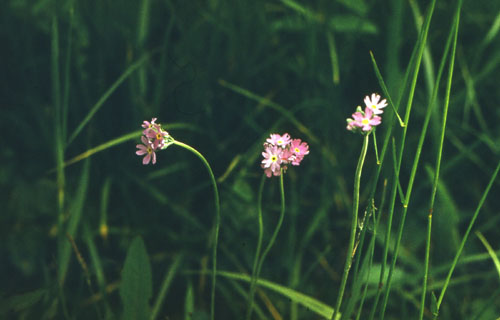 лаосская 
скальная крыса
примула длинноножковая
Пройдёмся по страницам 
                                            Красной книги России
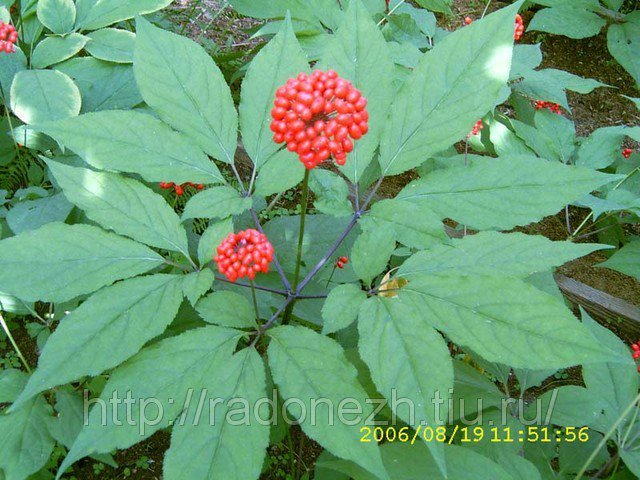 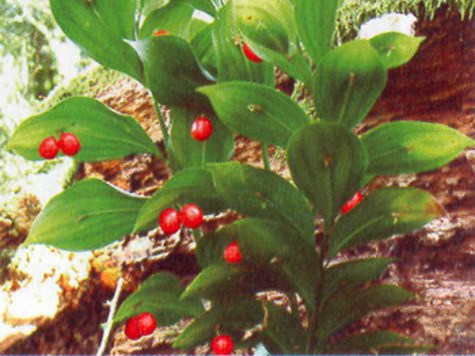 Иглица колхидская
Женьшень
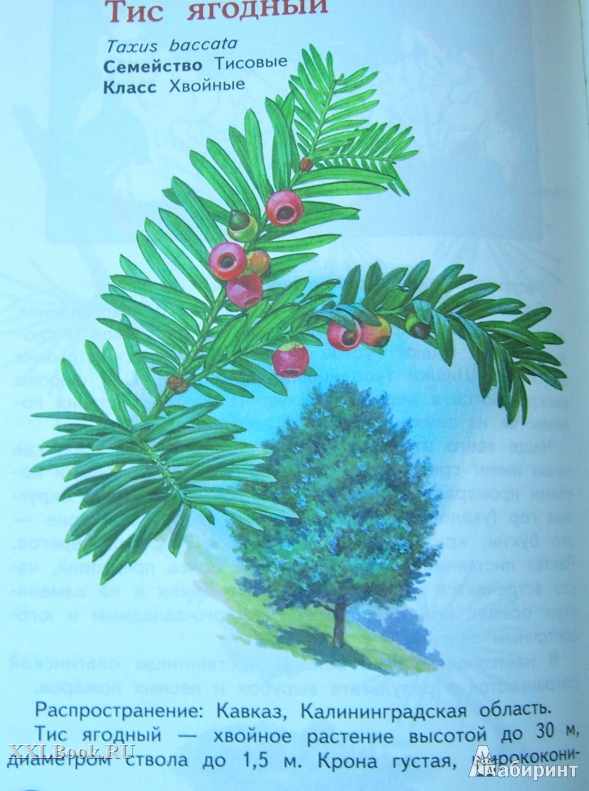 Самшит колхидский
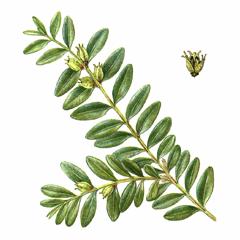 Тис ягодный
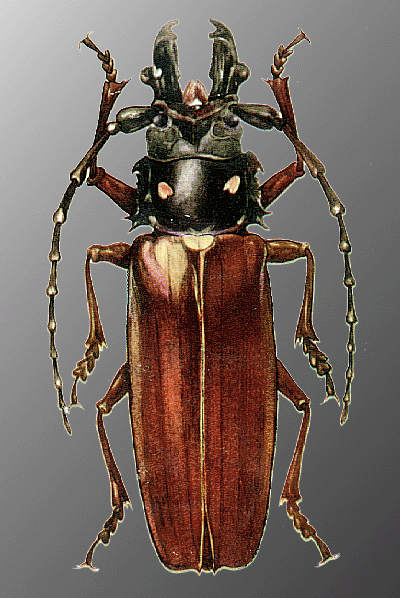 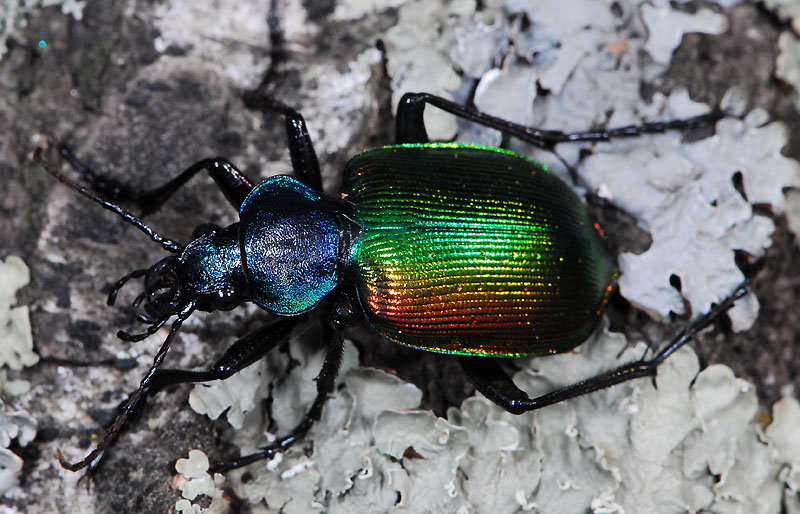 Крастотель пахучий
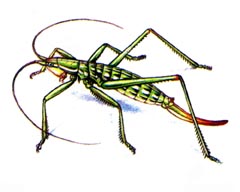 Дровосек реликтовый
Дыбка
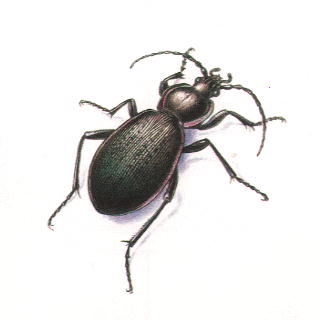 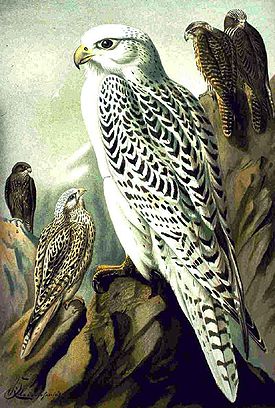 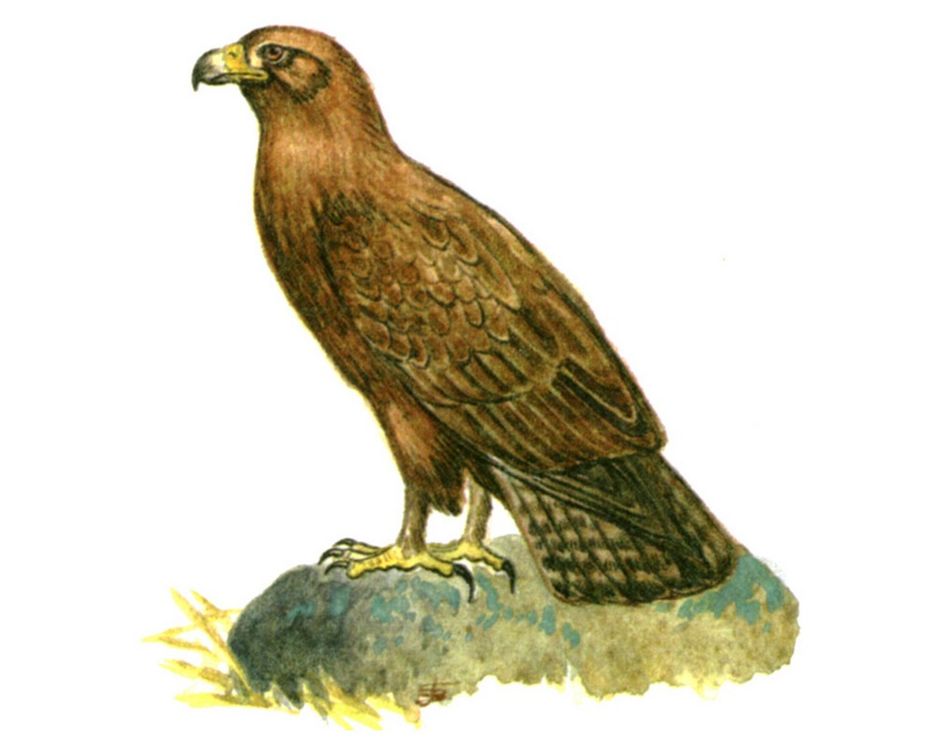 Жужелица
Кречет
Степной орёл
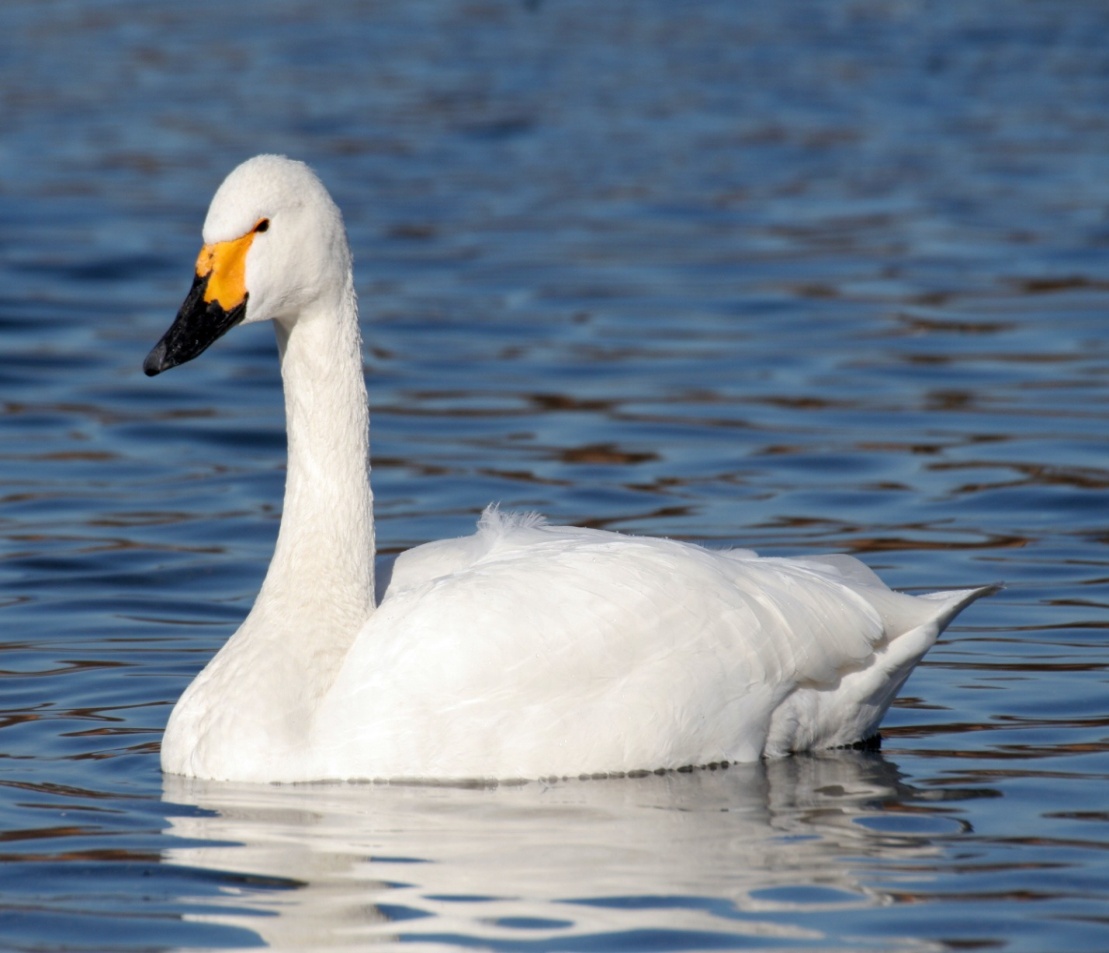 Журавль белый
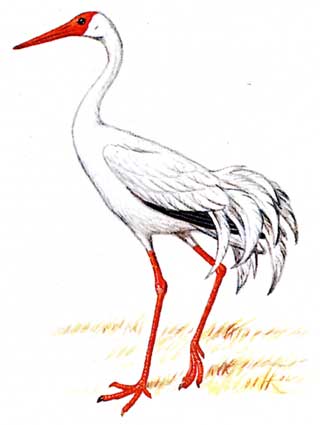 Лебедь
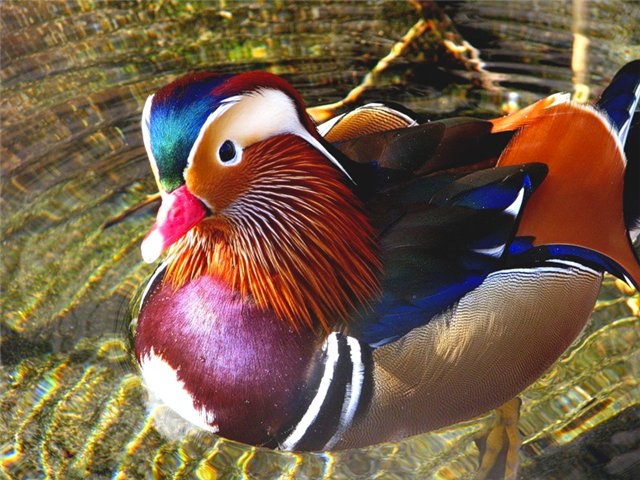 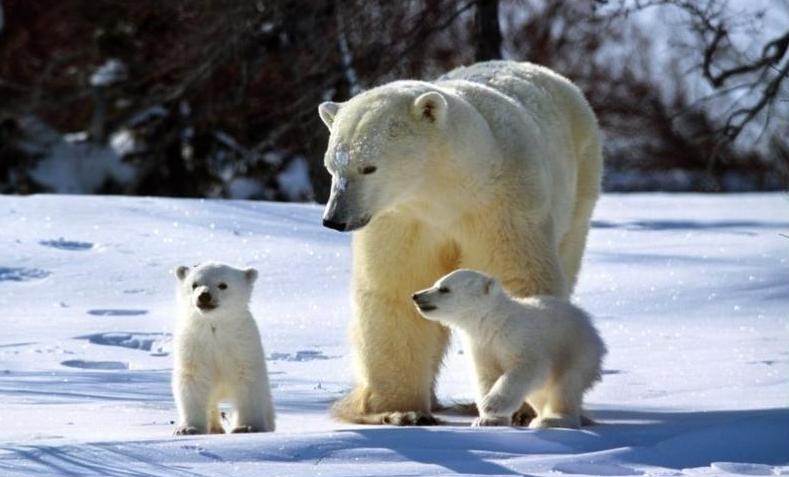 Белый медведь
Утка- мандаринка
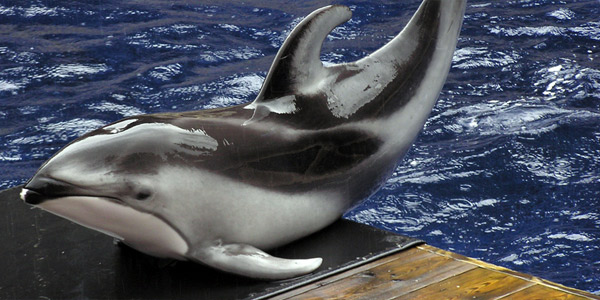 Беломордый дельфин
утка мандаринка
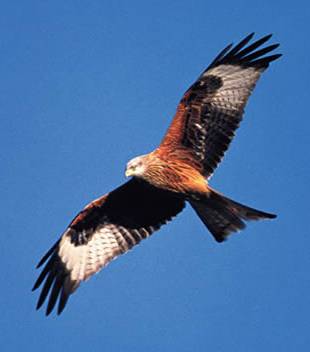 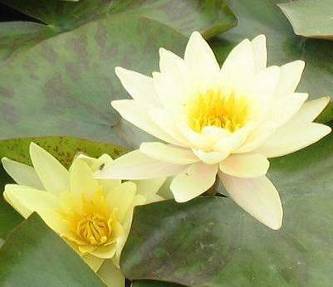 жёлтая кувшинка
красный коршун
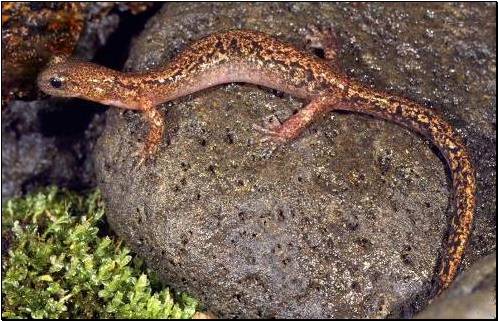 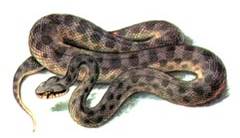 гюрза
когтистый тритон
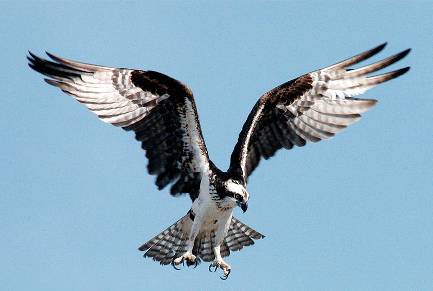 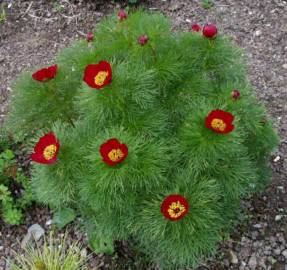 скопа
пион тонколистный
выхухоль
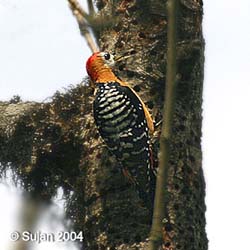 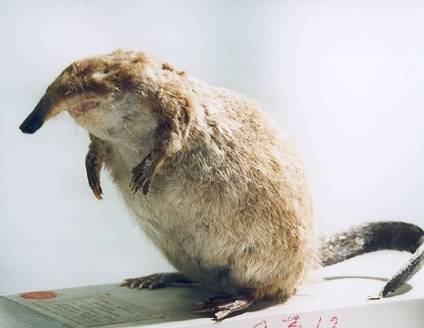 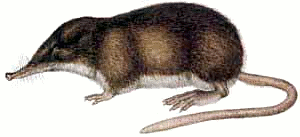 дятел рыжебрюхий
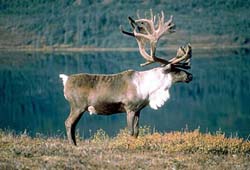 ь
северный 
олень
кавказский камышовый кот
осёл дикий азиатский
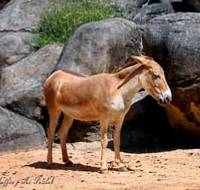 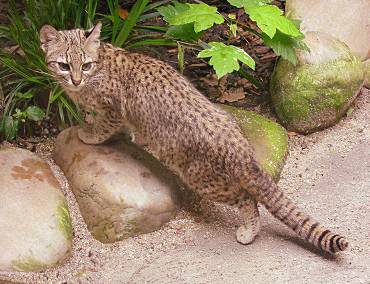 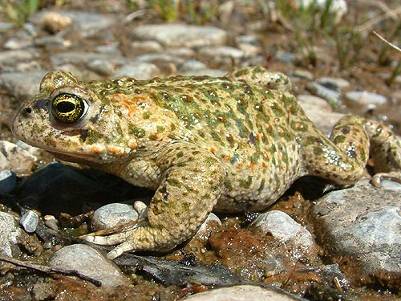 камышовая жаба
Правила поведения в природе.
Правило 1.Не шумите на природе! Не берите с собой на экскурсию магнитофоны, горны и барабаны! 
Правило 2. Не ловите бабочек, стрекоз, жуков! 
Правило 3. Не ломайте ветки деревьев и кустарников! 
Правило 4. Убирайте за собой мусор! 
Правило 5. Берегите почву! 
Правило 6. Берегите прекрасный мир растений! 
Правило 7. При сборе трав, плодов и грибов бережно относитесь к тому, на чем они росли! 
Правило 8. Не ловите детенышей диких животных и не уносите их домой!